Adventurers DevelopmenT GrowtH
BST Train The Trainer
Course
January 31st, 2016
Presenter: Tyronne Waldron
I Like Cake
I mean, I really really like cake!
Prov. 22:6
Train up a child…and he will not depart.
[Speaker Notes: There is also:
matt 18:6: “Whoever causes one of these little ones who believe in Me to sin, it would be better for him if a millstone were hung around his neck, and he were drowned in the depth of the sea.]
Objectives
To provide a very brief history of the Adventurer Club.
To develop an awareness of  the Adventurer’s development.
To provide an awareness of the need for providing Discipline
tyronnewaldron@gmail.com
Answers will be given by 14th February!
History of Adventurers
Developed to assist parents.
1939 - GC endorsed classes.
1972 - Washington Conf. sponsored a club.
1975 - North Eastern Conf. had club concept.
1980 - Many Conf. sponsored clubs under various name.
1988 - 1990 - Club concept evaluated, and updated by NAD
2002 - SEC crossed 400 attendees at Camporee.
[Speaker Notes: from 1939 these classes were taught as part of the Adventist School system curricula, often as part of spiritual activities/worships.

1972 club was called Beavers;   Clubs in Trinidad were called Blue Jays.]
What’s Been Covered
Brief History of Adventurers
Exercise 1
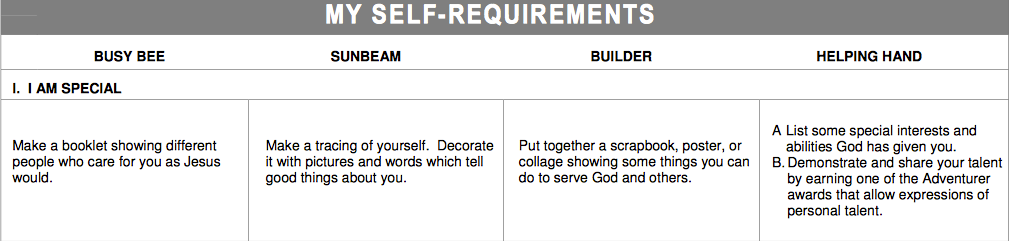 Plan a lesson to teach the above. 
Consider, Materials, Duration etc
Consider their Physical, Social, Emotional and Spiritual Stage
6-7 Year Old Characteristics
Small muscles are developing
Need Approval
Winning is paramount
Girls are ahead
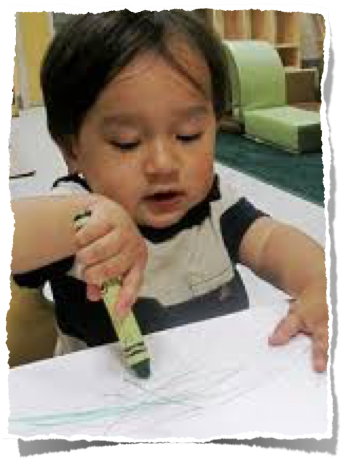 [Speaker Notes: Physical: They can button their shirts, they can colour within the lines, they can write, they can work a scissors 
Emotional: Experience new and intense feelings and needs assurance and approval;  Sometimes can’t control behaviour.
Social: Wants to please his teacher. Winning is most important - sharing & taking turns, golden rule are difficult concepts]
6-7 Year Old Characteristics
Eager to learn & thinks everyone shares their views
Need examples of Jesus showing love.
Need time to pray
[Speaker Notes: Intellectual: Likes to repeat stories/activities, can’t wait till tomorrow to do fun stuff, see parts - not parts make whole; 
Spiritual: Omnipresence of God is accepted but only because parents and teachers communicate this through attitudes and actions.  Understands the concept of talking to God - need time to pray]
Teaching Tips 6-7 Year Olds
Cutting, Writing, Moving
Know Names & Love them
Encourage taking turns
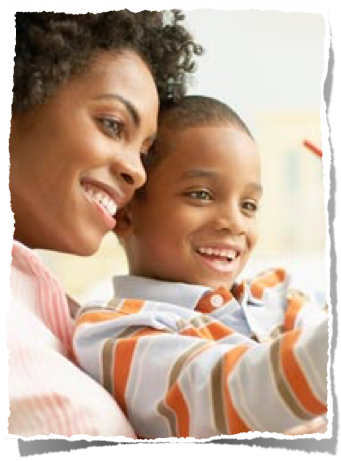 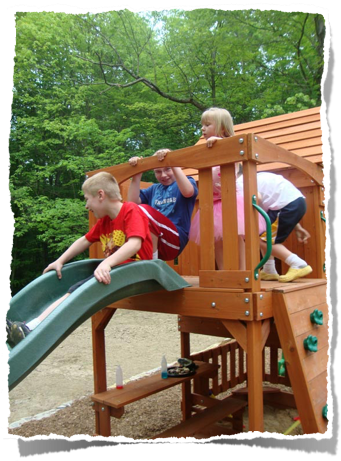 [Speaker Notes: Physical - Use activities that involve cutting and writing skills; give children opportunities to move about; vary the activities. Children can sing rounds with some guidance.
Emotional - child in your class KNOWS and FEELS you love him. Show genuine interest in him and his activities and accomplishments. Learn children’s names and use them frequently
Social - encourage taking turns, Call attention to times when the group cooperated successfully.]
8-9 Year Old Characteristics
Good Muscle co-ordination
Can work longer periods
Developing identity & sense of right and wrong
Status and peer group
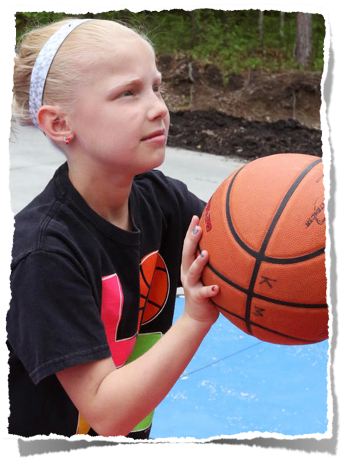 [Speaker Notes: Physical: Good small and large muscle coordination. Hand & Eye Coordination. Can work diligently when completing tasks but become impatient with delays or their own slowness. The girls are still ahead at this stage.
Emotional: The age of teasing, nicknames and criticisms.  This is also the time the verbal skills develop and they are able to vent anger. At 8 your adventurer is developing a sense of fair play, right and wrong a value system. At 9 they begin a keen search for identity.
Social: The desire for status in the peer group becomes intense and there is less dependance on adults.]
8-9 Year Old Characteristics
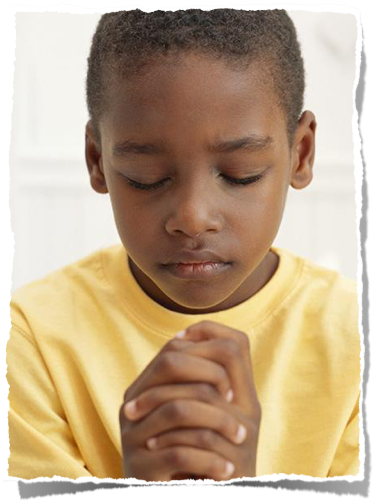 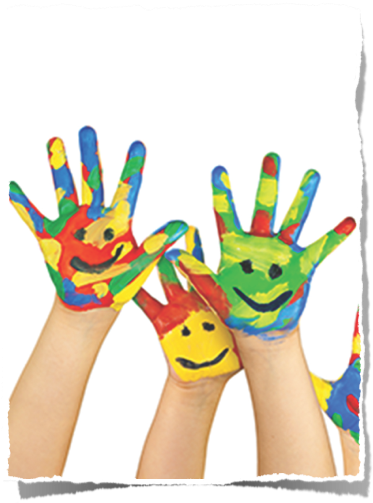 Varied opinions & Reasoning.
Creativity
Desire for a personal saviour
Keen sense for God’s guidance
[Speaker Notes: Intellectual: Your adventurer is beginning to understand that there are other valid opinions and is becoming a reasoning person and beginning to think in terms of the whole. Beginning to think conceptually and has a high level of creativity.
Spiritual: Beginning to sense the need for God’s continuos guidance and help. Your adventurer recognises the need for a personal saviour and has the desire to become a part of God’s family. Children who indicate an awareness of sin and are concerned about accepting Jesus as their saviour need thoughtful guidance without pressure.]
8-9 Year Old Characteristics
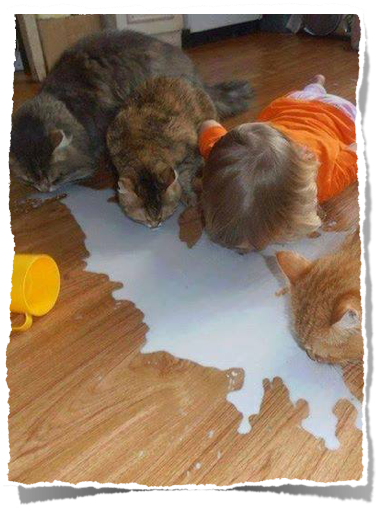 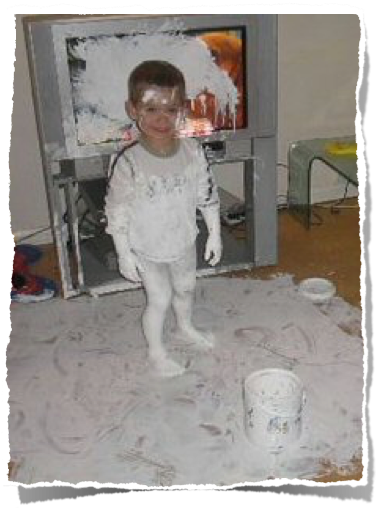 Clear instruction & allow independence. 
Encourage creativity & self concept.
Promote research 
Provide opportunities for worship.
[Speaker Notes: Physical - Clear and specific instructions. *Save on Computer*.  Let Kids prepare own materials. Let them clean up.
Emotional - Great opportunity to present a christian model, at this stage children are eagerly searching for a model. Provide them with opportunities to channel their unique creativity and development of their self concept. 
Social - This is a good stage to work in pairs or smaller units.
Intellectual - Encourage kids to look up information and discover the answers for themselves to problems.  Use art , music, drama in order to appeal to a wide range of inclinations within your class. Bible research, reading games and memory work are good for this age group.
Spiritual - Involve kids in work and service projects.  Provide opportunities for them to participate in prayer, bible study and worship.]
What’s Been Covered
Brief History of Adventurers
Awareness of Adventurer Development
Discipline
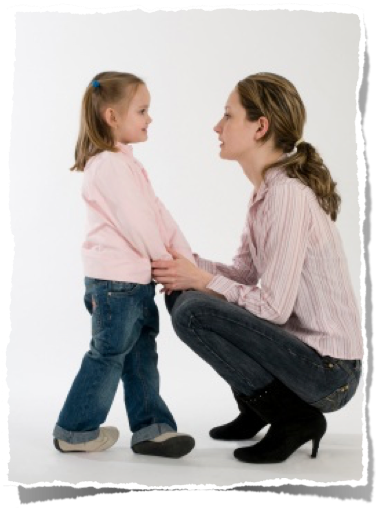 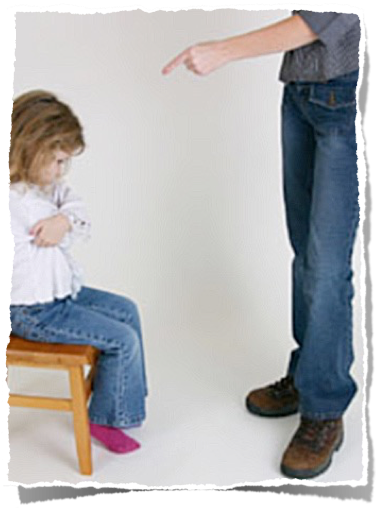 Be an Example
Organized Room
Be Prepared
Set Specific Expectations
Redirect Misbehaviour
[Speaker Notes: Providing discipline for the Adventurer child is a positive contribution to his happiness and well-being. Discipline is not primarily punishment, but a way of helping the child to learn self-control and caring for others as a disciple of Jesus.
• Model the behavior you want
• Provide a peaceful, organized room • Be prepared
• Set specific expectations
• Consistently redirect misbehavior]
What’s Been Covered
Brief History of Adventurers
Awareness of Adventurer Development
Awareness of the need for Discipline
tyronnewaldron@gmail.com
Answers will be given by 14th February!
Resources
http://www.adventurer-club.org/AdvancedLeadership/AgeLevelCharacteristics.pdf
The Adventurer Manual on your new memory stick :-)